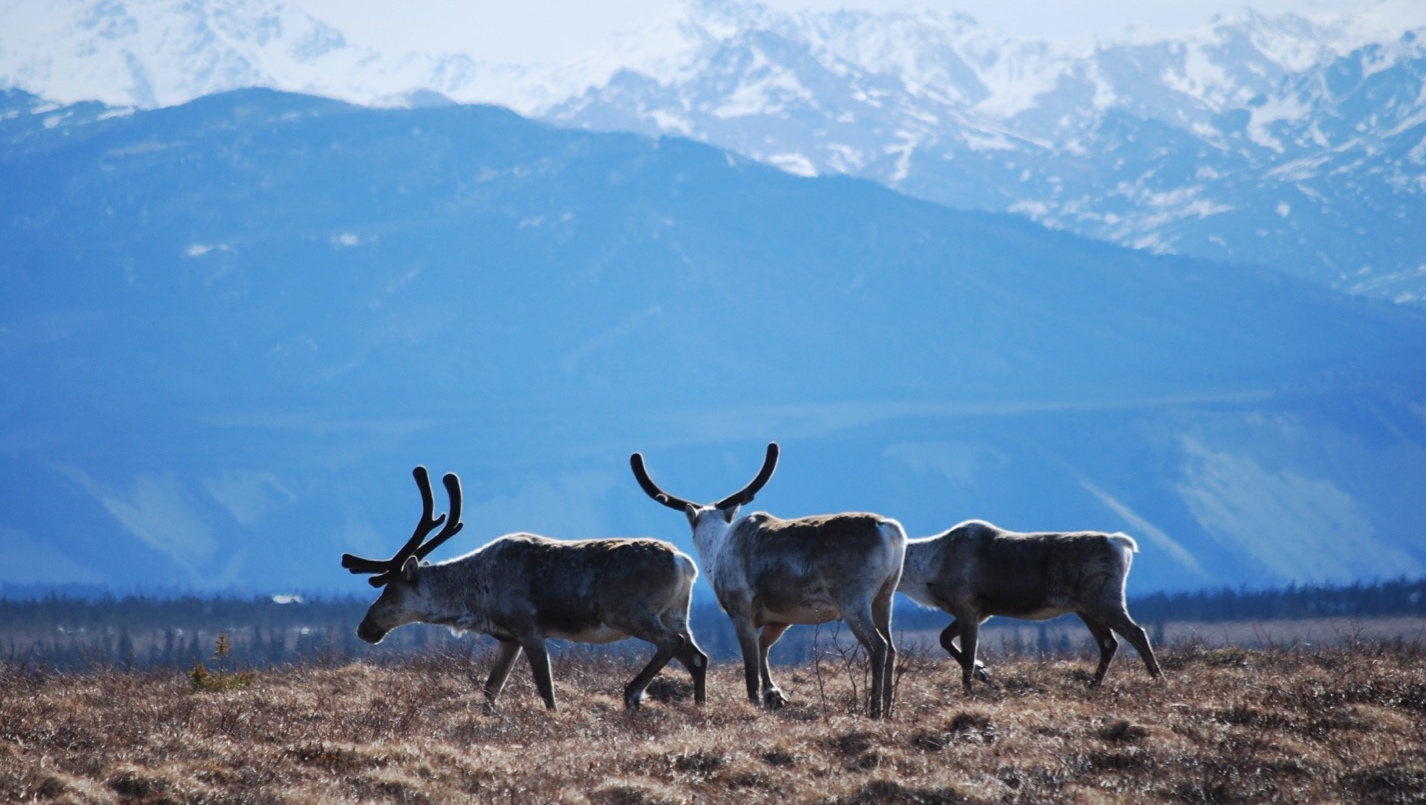 Arctic Boreal Vulnerability Experiment (ABoVE)
2019 ABoVE Airborne Flights


9 July 2019 (DOY  190) 
AVIRIS-NG: Seward Peninsula Revisit







Charles Miller, Deputy Science Lead
Jet Propulsion Laboratory, California Institute of Technology
and the ABoVE Science TeamFor Hank Margolis, Mike Falkowski, Bruce Tagg, Jack Kaye 
NASA HQ
2019
9 July 2019/DOY 190Seward Peninsula Revisit
Daily Status:
AVIRIS-NG / Dynamic Aviation B-200 (N53W) 
REPORT DATE:  9 July 2019
Current Status of Aircraft:  	 GREEN
Current Status of AVIRIS:  	GREEN
Current Deployment Location:  Fairbanks AK (PAFA)
Crew: S Wilson (PIC), C McCann,  M Helmlinger, J Chapman
Science Planning: A Thorpe
Data Processing: W Olsen-Duvall
Instrument Manager: M Eastwood
Instrument PI: R Green
Science Lead: C Miller
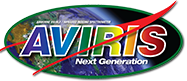 9 July 2019/DOY 190Seward Peninsula Revisit
Daily Summary:
Severe clear over the Seward Peninsula and Noatak Delta
NGEE-Arctic team in the field at Seward Peninsula sites obtaining simultaneous ground truth spectra and vegetation data
Map 2x to capture reproducibility and diurnal variability
First pass 1230-1330 AKDT
Second pass 1630 – 1750 AKDT
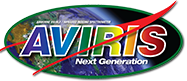 9 July 2019/DOY 190Seward Peninsula Revisit
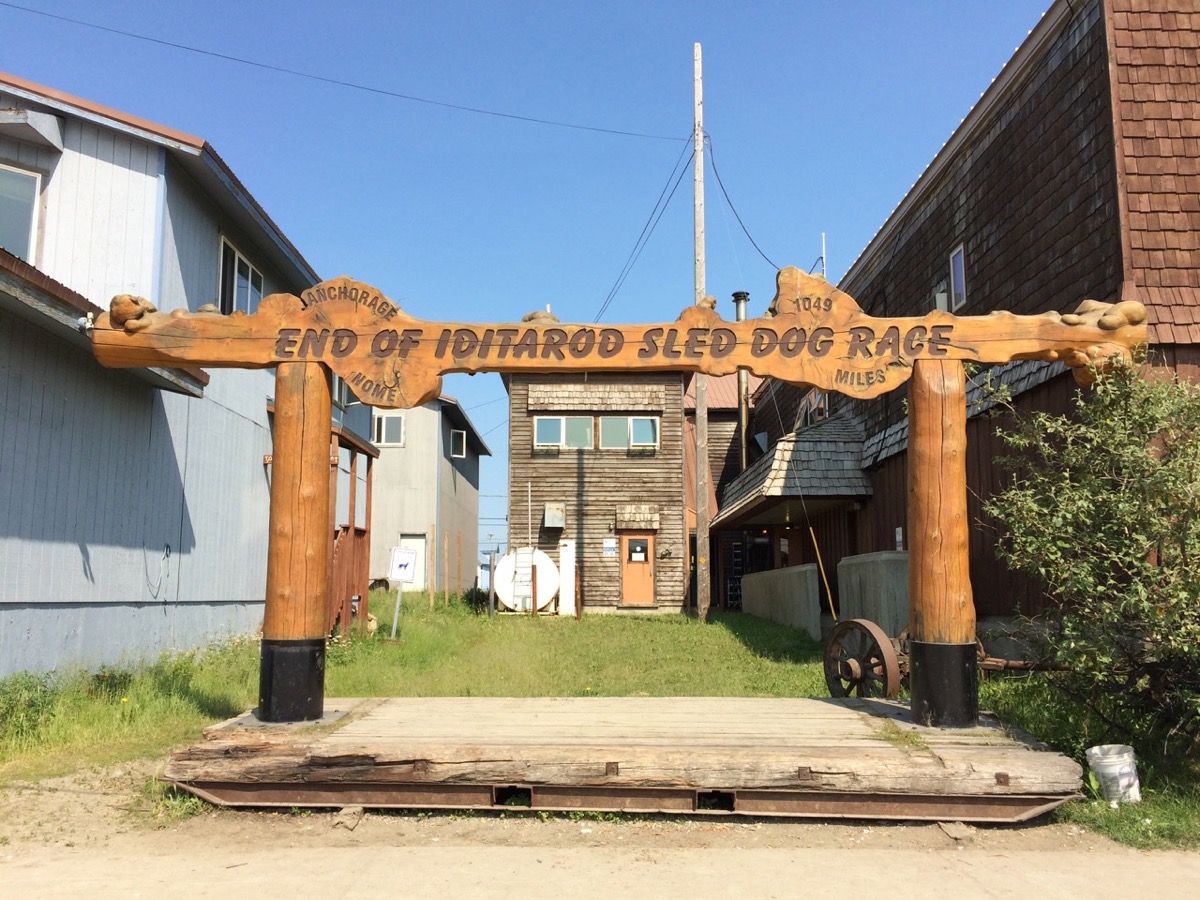 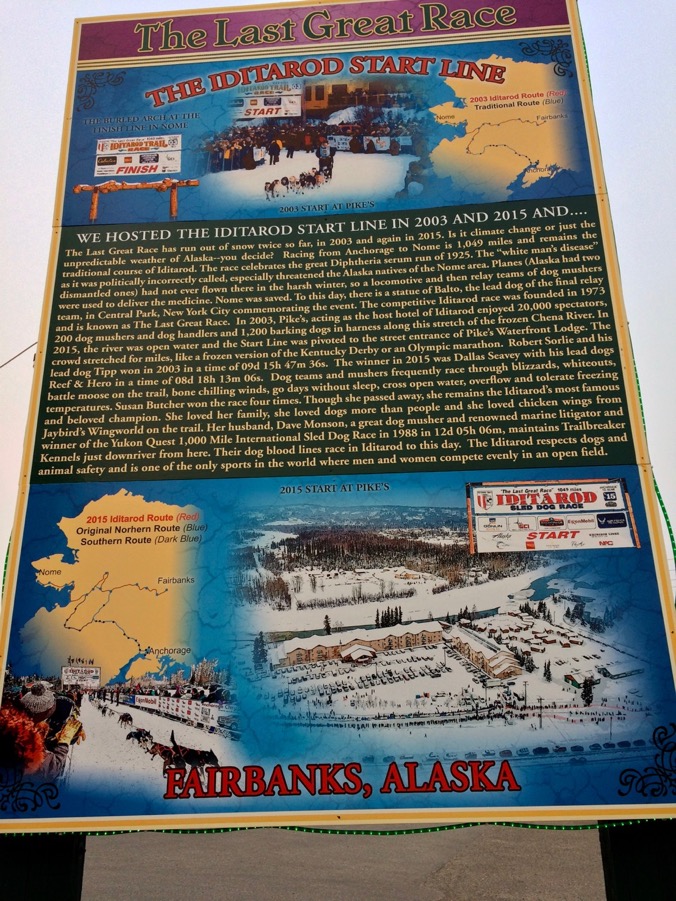 9 July 2019/DOY 190Seward Peninsula Revisit
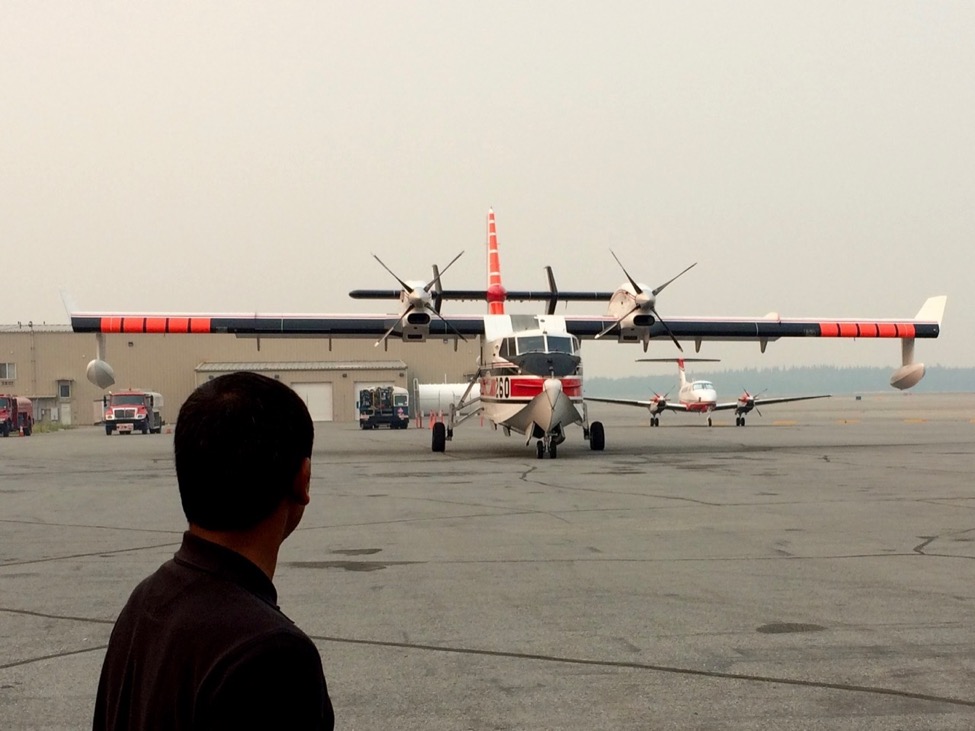 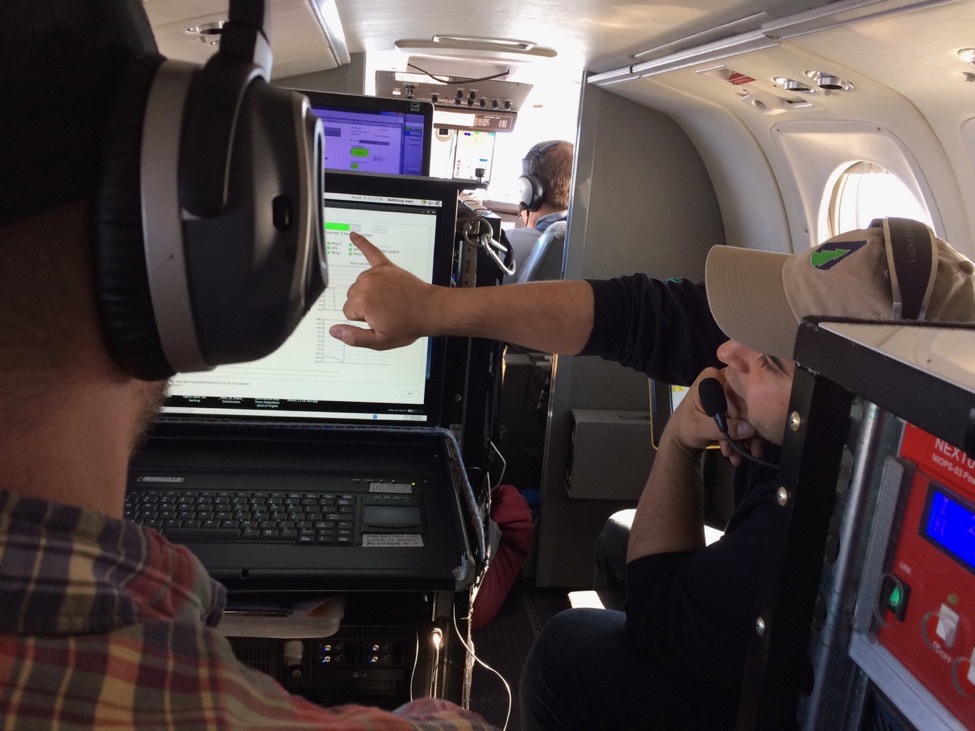 9 July 2019/DOY 190Seward Peninsula Revisit
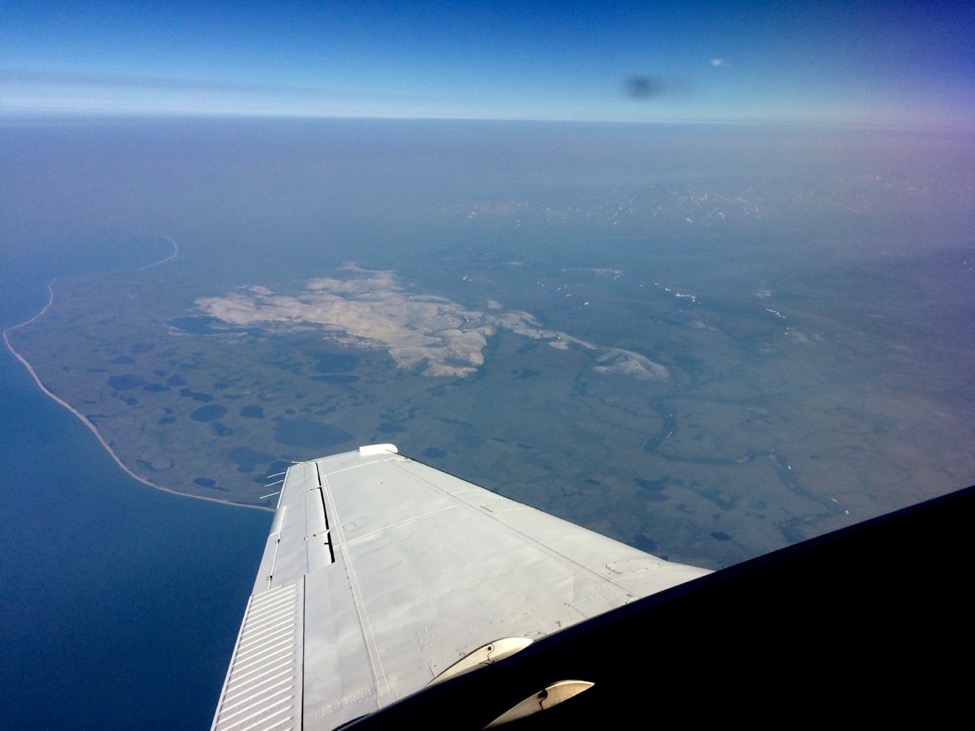 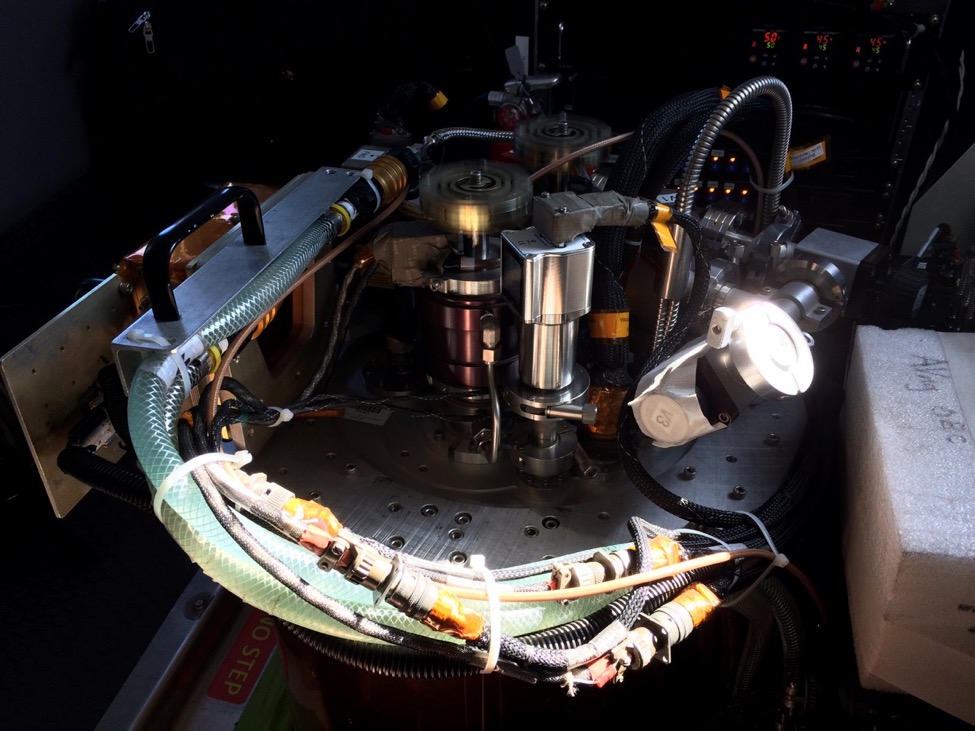 9 July 2019/DOY 190Seward Peninsula Revisit
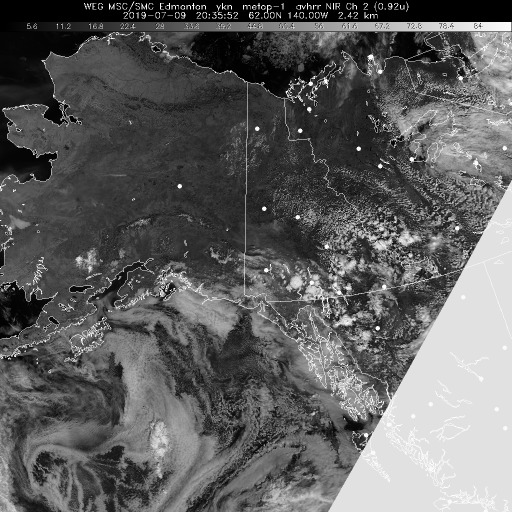 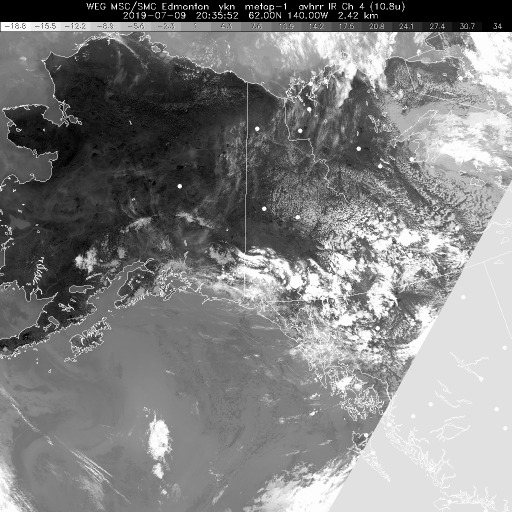 Leg 1
Vis 2035Z
IR2035Z
[Speaker Notes: No clouds or fog at all]
9 July 2019/DOY 190Seward Peninsula Revisit
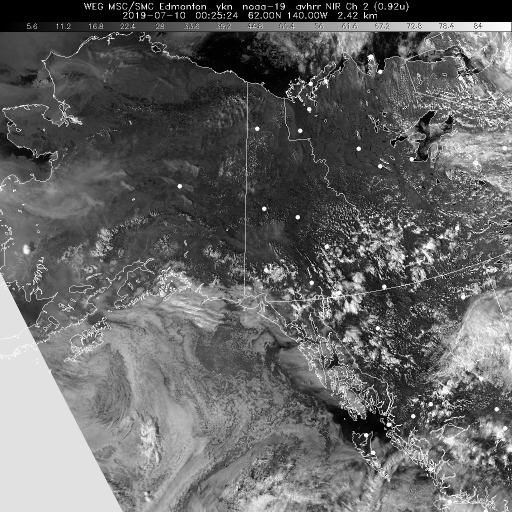 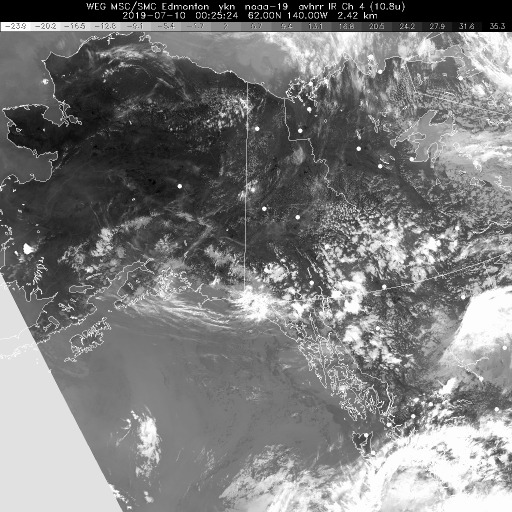 Leg 2
Vis 0025Z
IR 0025Z
[Speaker Notes: Vis shows suggestions of light atmospheric interference; IR stays clear]
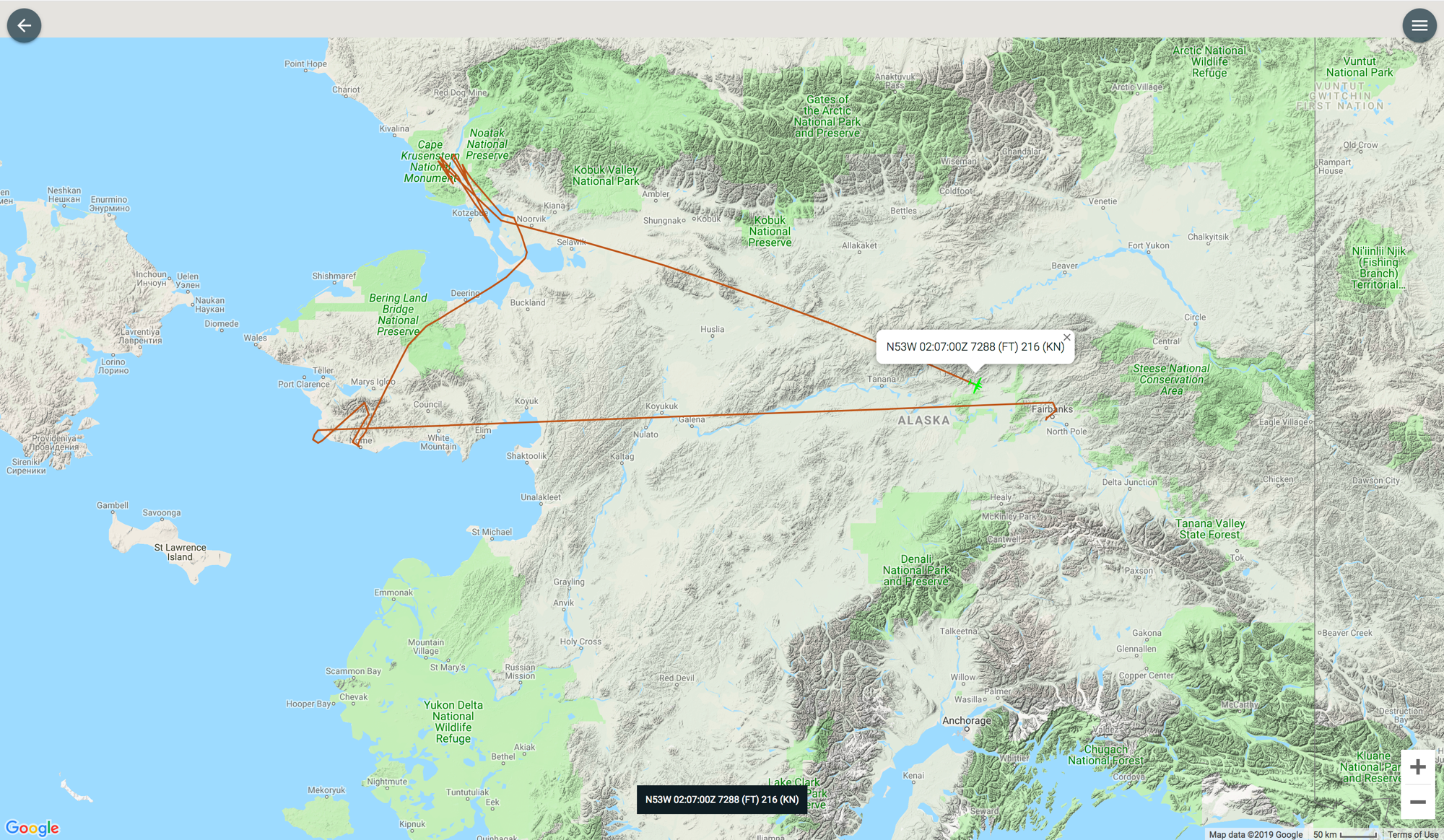 7 July 2019/DOY 188Seward Peninsula – Noatak
Leg 2
As-Flown Lines
Leg 1
9 July 2019/DOY 190Seward Peninsula Revisit
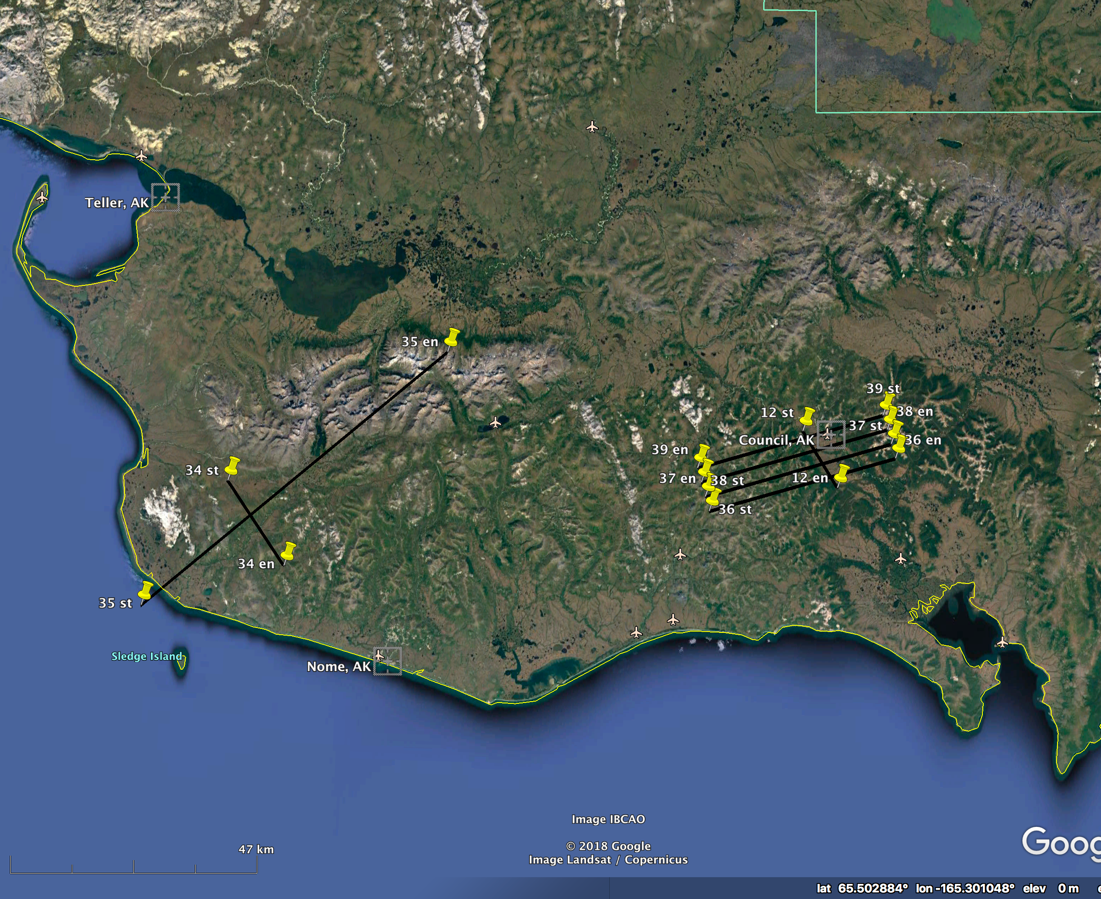 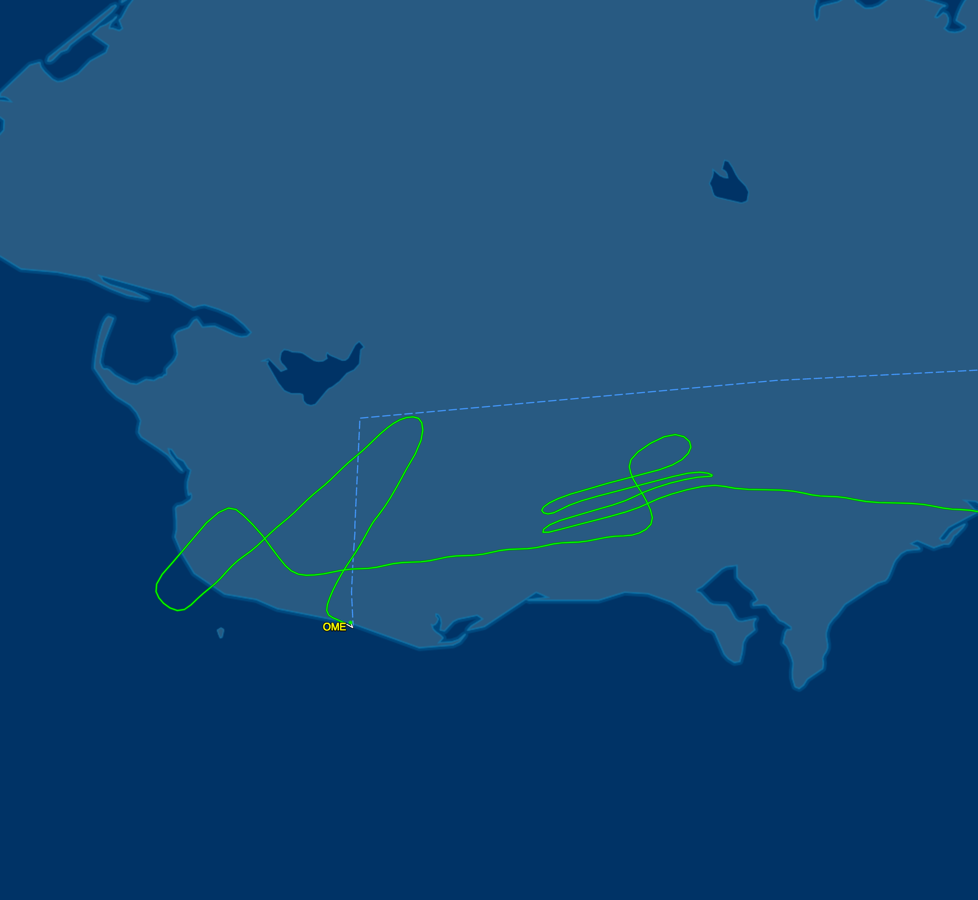 Seward Peninsula
Planned Flight Lines
Seward Peninsula Area
As-Flown Lines
9 July 2019/DOY 190Seward Peninsula Revisit
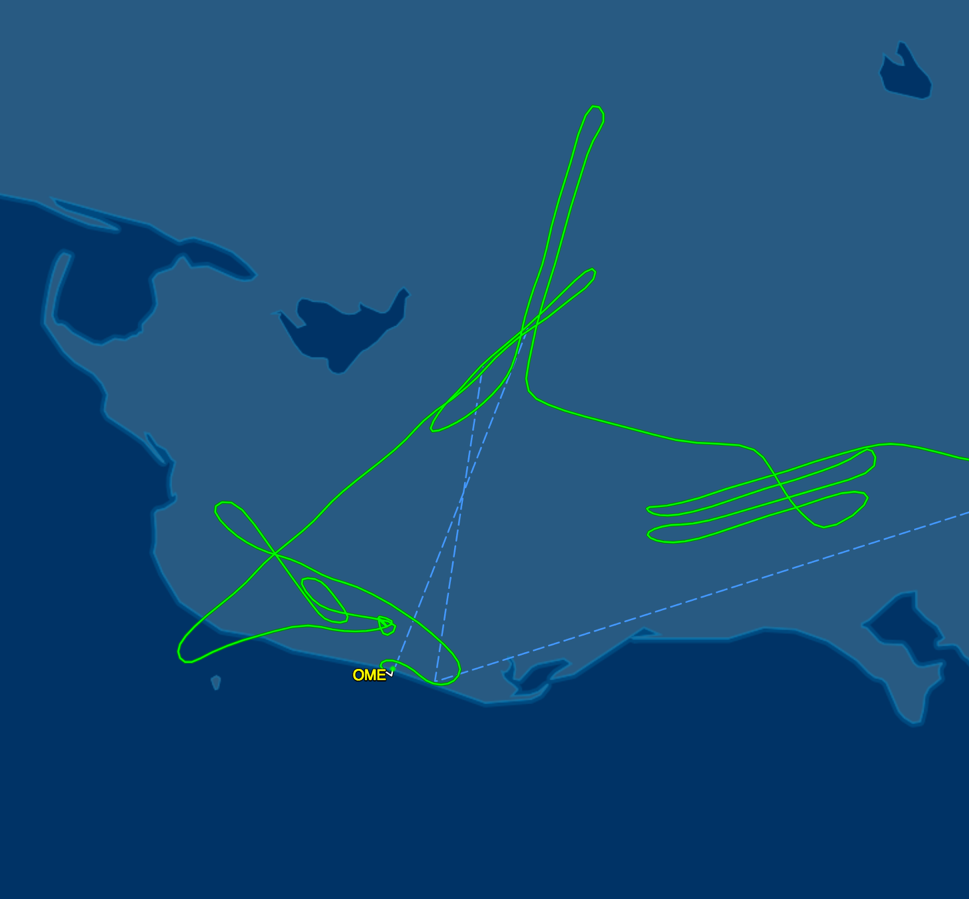 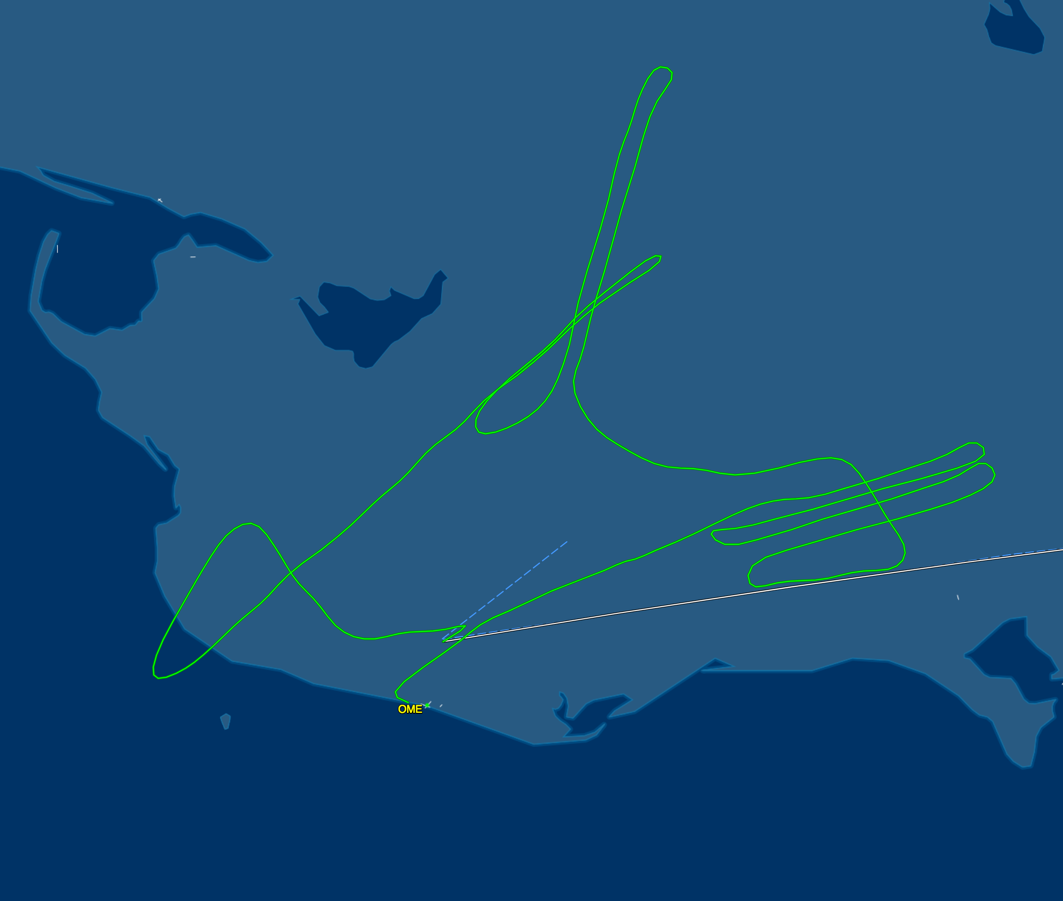 Leg 1
As-Flown Lines
Leg 2
As-Flown Lines
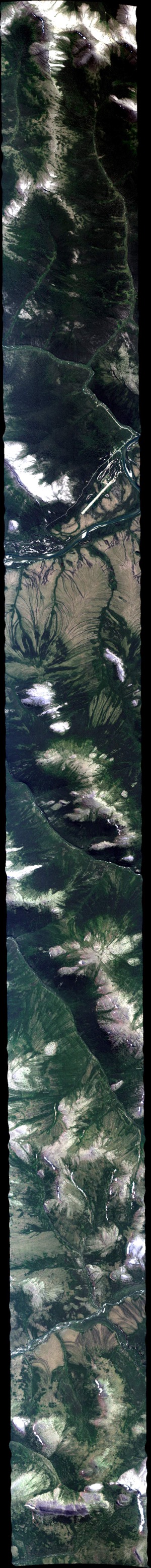 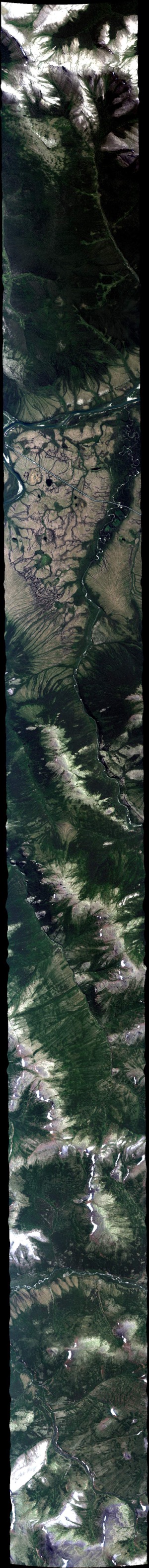 9 July 2019/DOY 190Seward Peninsula Revisit
AVIRIS-NG Quick-look products
https://avirisng.jpl.nasa.gov/cgi/flights.cgi?step=view_flightlog&flight_id=ang20190709t 
A. Line NGEE_L004_FL188 , ang20190709t193940_geo : Council grid
B. Line NGEE_L003_FL188 , ang20190709t194829_geo : Council grid
A
B
A. Looks good despite haze; Council and airstrip seen in middle of page
B. Nice
[Speaker Notes: 7/19/19 Review
GREEN; Flight Log – clear above, hazy below
GREEN; Flight Log – clear above, hazy below]
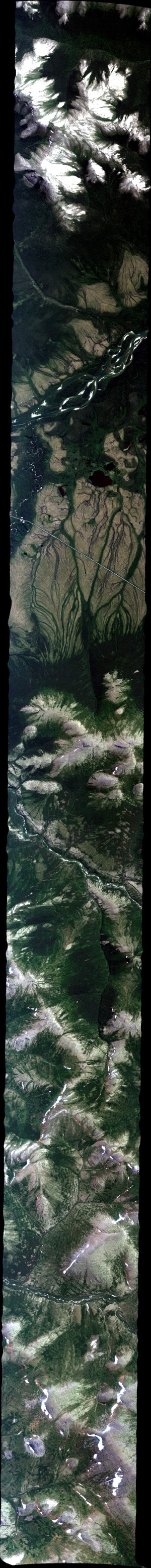 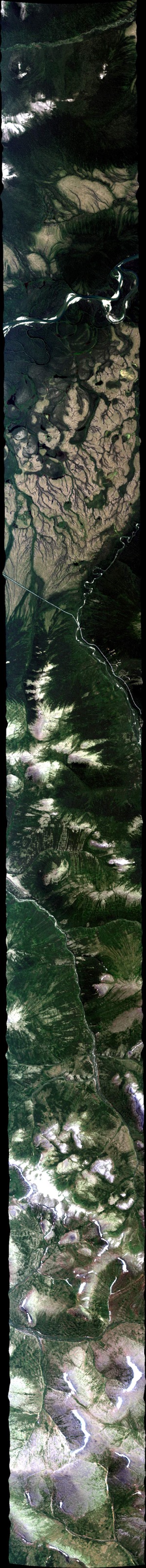 9 July 2019/DOY 190Seward Peninsula Revisit
AVIRIS-NG Quick-look products
https://avirisng.jpl.nasa.gov/cgi/flights.cgi?step=view_flightlog&flight_id=ang20190709t 
A. Line NGEE_L002_FL188 , ang20190709t195734_geo: Council grid
B. Line NGEE_L001_FL188 , ang20190709t200636_geo: Council grid
A
B
A. Looks good despite haze; Council and airstrip seen in middle of page
B. Nice
[Speaker Notes: 7/19/19 Review
GREEN; Flight Log – clear above, hazy below
GREEN; Flight Log – clear above, hazy below]
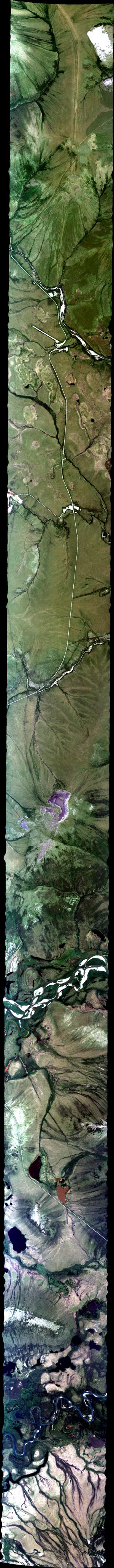 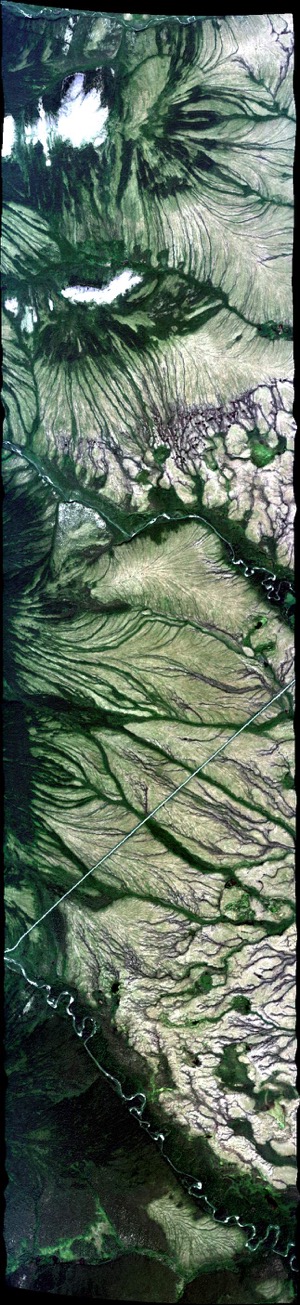 9 July 2019/DOY 190Seward Peninsula Revisit
AVIRIS-NG Quick-look products
https://avirisng.jpl.nasa.gov/cgi/flights.cgi?step=view_flightlog&flight_id=ang20190709t 
A. Line AVng_347A-347Z_FL176 , ang20190709t201645_geo : Council flux tower, CALM
B. Line Kougarok_L003_FL182 , ang20190709t202721_geo : Kougarok Road grid
A
B
A. Looks good despite haze; Council and airstrip seen in middle of page
B. Kougarok Road and airstrip imaged nicely
[Speaker Notes: 7/19/19 Review
GREEN; Flight Log – clear above, hazy below
GREEN; Flight Log – clear above, hazy below]
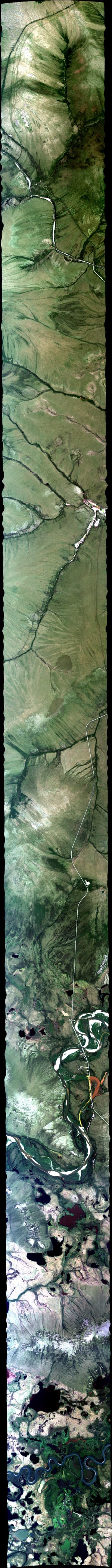 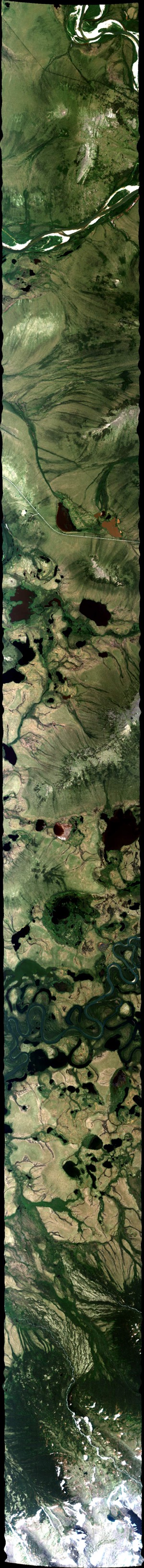 9 July 2019/DOY 190Seward Peninsula Revisit
AVIRIS-NG Quick-look products
https://avirisng.jpl.nasa.gov/cgi/flights.cgi?step=view_flightlog&flight_id=ang20190709t 
A. Line Kougarok_L002_FL182 , ang20190709t203755_geo : Kougarok Road grid
B. Line Kougarok_L001_FL182 , ang20190709t205007_geo : Kougarok Road grid
A
B
A. Nice
B. Nice image
[Speaker Notes: 7/19/19 Review
GREEN; Flight Log – clear above, hazy below
GREEN; Flight Log – clear above, hazy below]
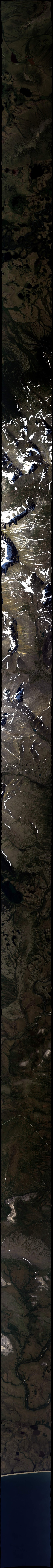 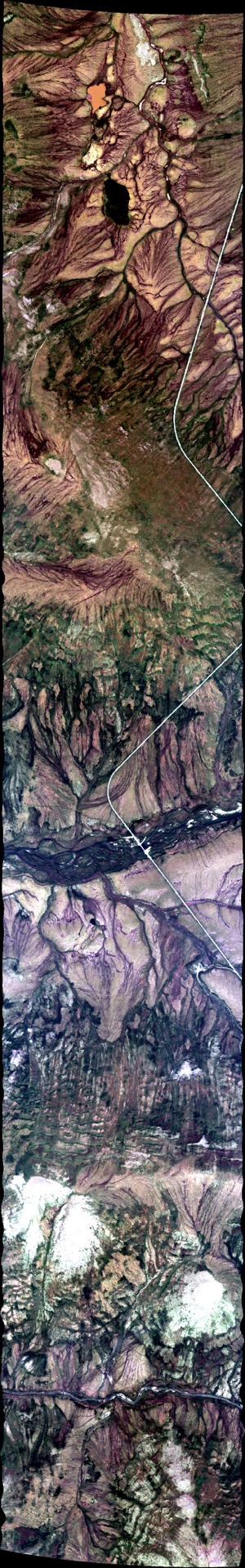 9 July 2019/DOY 190Seward Peninsula Revisit
AVIRIS-NG Quick-look products
https://avirisng.jpl.nasa.gov/cgi/flights.cgi?step=view_flightlog&flight_id=ang20190709t 
A. Line AVng_344A-344Z_FL184 , ang20190709t205928_geo : Teller – Kougarok transect
B. Line AVng_343A-343Z_FL179 , ang20190709t213747_geo : Teller Watershed
A
B
A. Norton Sound – Teller – Kougarok watershed
B. Gorgeous image
[Speaker Notes: 7/19/19 Review
GREEN; Flight Log – clear above, hazy below
GREEN; Flight Log – clear above, hazy below]
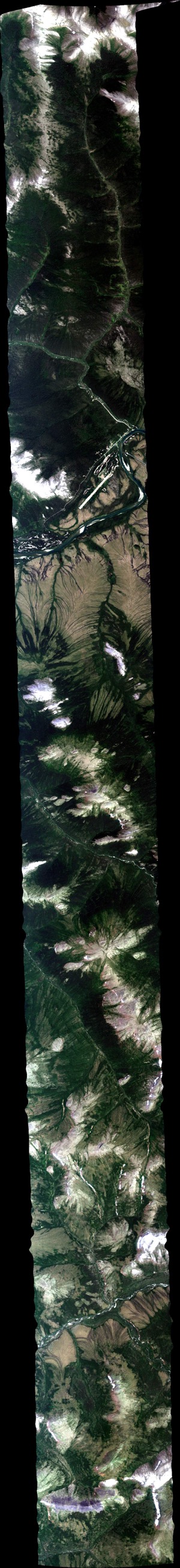 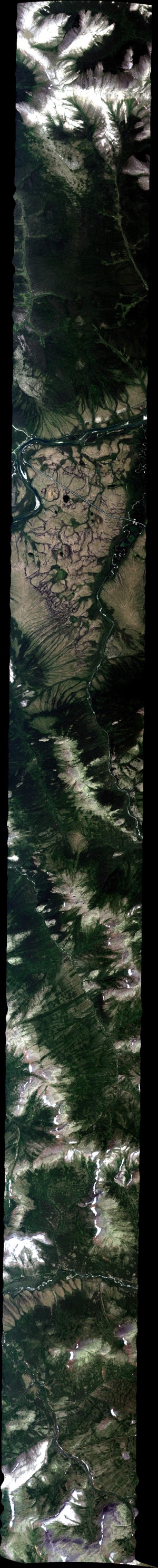 9 July 2019/DOY 190Seward Peninsula Revisit
AVIRIS-NG Quick-look products
https://avirisng.jpl.nasa.gov/cgi/flights.cgi?step=view_flightlog&flight_id=ang20190709t 
A. Line NGEE_L004_FL188 , ang20190710t003005_geo : Council grid
B. Line NGEE_L003_FL188 , ang20190710t003915_geo : Council grid
A
B
A. Looks good despite haze; Council and airstrip seen in middle of page
B. Nice
[Speaker Notes: 7/19/19 Review
GREEN; Flight Log – clear above, hazy below
GREEN; Flight Log – clear above, hazy below]
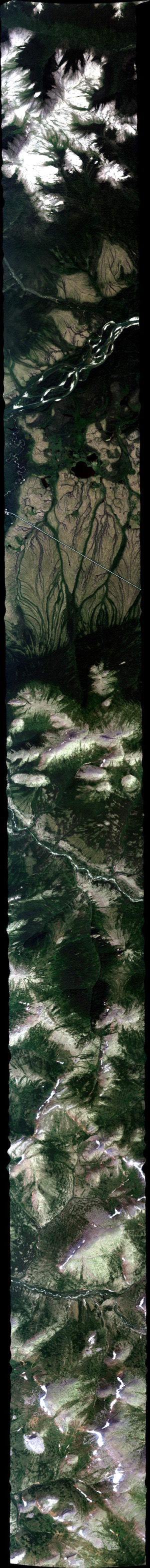 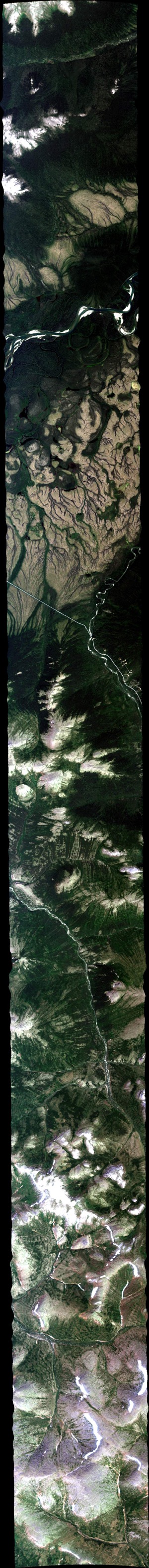 9 July 2019/DOY 190Seward Peninsula Revisit
AVIRIS-NG Quick-look products
https://avirisng.jpl.nasa.gov/cgi/flights.cgi?step=view_flightlog&flight_id=ang20190709t 
A. Line NGEE_L002_FL188 , ang20190710t004802_geo : Council grid
B. Line NGEE_L001_FL188 , ang20190710t005719_geo : Council grid
A
B
A. Looks good despite haze; Council and airstrip seen in middle of page
B. Nice
[Speaker Notes: 7/19/19 Review
GREEN; Flight Log – clear above, hazy below
GREEN; Flight Log – clear above, hazy below]
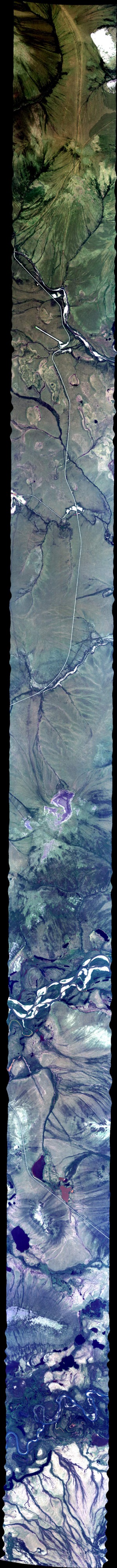 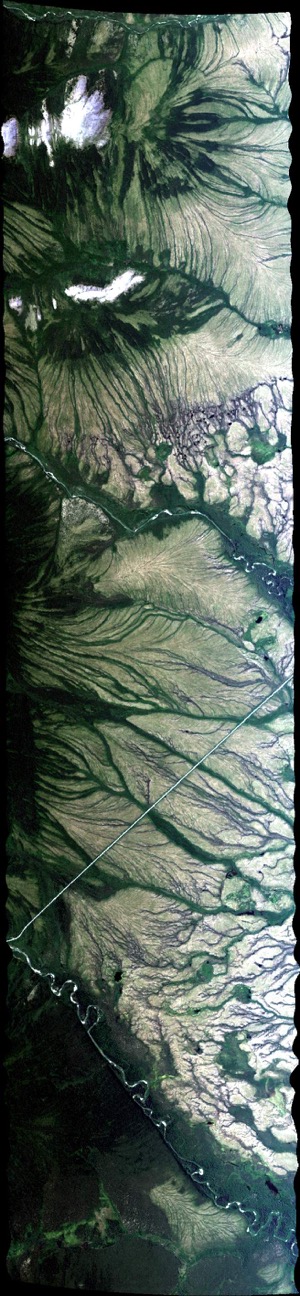 9 July 2019/DOY 190Seward Peninsula Revisit
AVIRIS-NG Quick-look products
https://avirisng.jpl.nasa.gov/cgi/flights.cgi?step=view_flightlog&flight_id=ang20190709t 
A. Line AVng_347A-347Z_FL176 , ang20190710t010938_geo : Council flux tower, CALM
B. Line Kougarok_L003_FL182 , ang20190710t012039_geo : Kougarok Road grid
A
B
A. Looks good despite haze; Council and airstrip seen in middle of page
B. Kougarok Road and airstrip imaged nicely; haze observed on right hand side of image – as it goes into the valley
[Speaker Notes: 7/19/19 Review
GREEN; Flight Log – clear above, hazy below
GREEN/Yellow; Flight Log – clear above, hazy below]
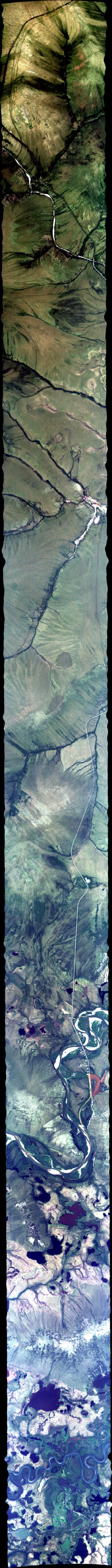 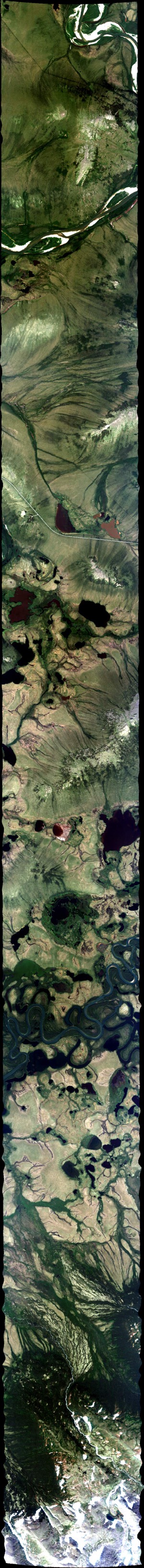 9 July 2019/DOY 190Seward Peninsula Revisit
AVIRIS-NG Quick-look products
https://avirisng.jpl.nasa.gov/cgi/flights.cgi?step=view_flightlog&flight_id=ang20190709t 
A. Line Kougarok_L002_FL182 , ang20190710t013115_geo : Kougarok Road grid
B. Line Kougarok_L001_FL182 , ang20190710t014346_geo : Kougarok Road grid
A
B
A. Nice near hills, but haze observed on right hand side of image as it goes into the valley
B. Nice image
[Speaker Notes: 7/19/19 Review
GREEN/YELLOW; Flight Log – clear above, hazy below
GREEN; Flight Log – clear above, hazy below]
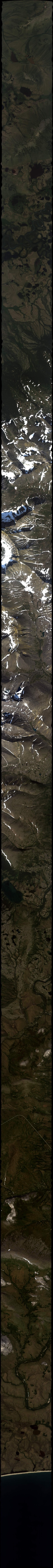 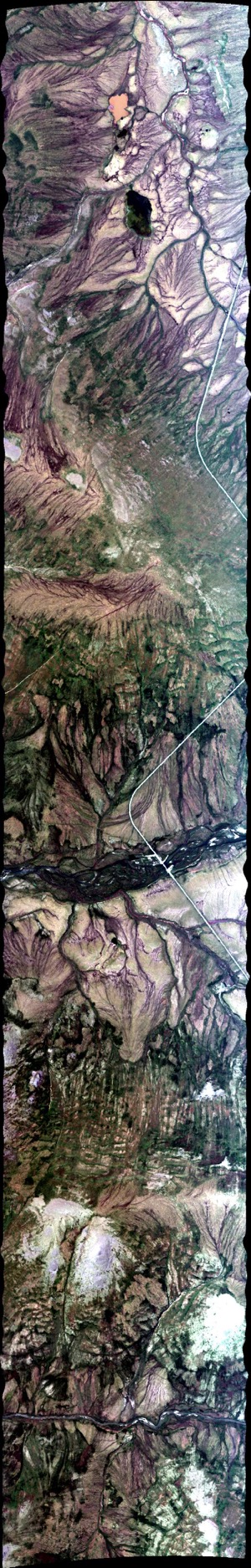 9 July 2019/DOY 190Seward Peninsula Revisit
AVIRIS-NG Quick-look products
https://avirisng.jpl.nasa.gov/cgi/flights.cgi?step=view_flightlog&flight_id=ang20190709t 
A. Line AVng_344A-344Z_FL184 , ang20190710t015246_geo : Teller – Kougarok transect
B. Line AVng_343A-343Z_FL179 , ang20190710t021538_geo : Teller Watershed
A
B
A. Norton Sound – Teller – Kougarok watershed
B. Nice image, some haze near left?
[Speaker Notes: 7/19/19 Review
GREEN; Flight Log – clear above, hazy below
GREEN/Yellow; Flight Log – clear above, hazy below]
Backup
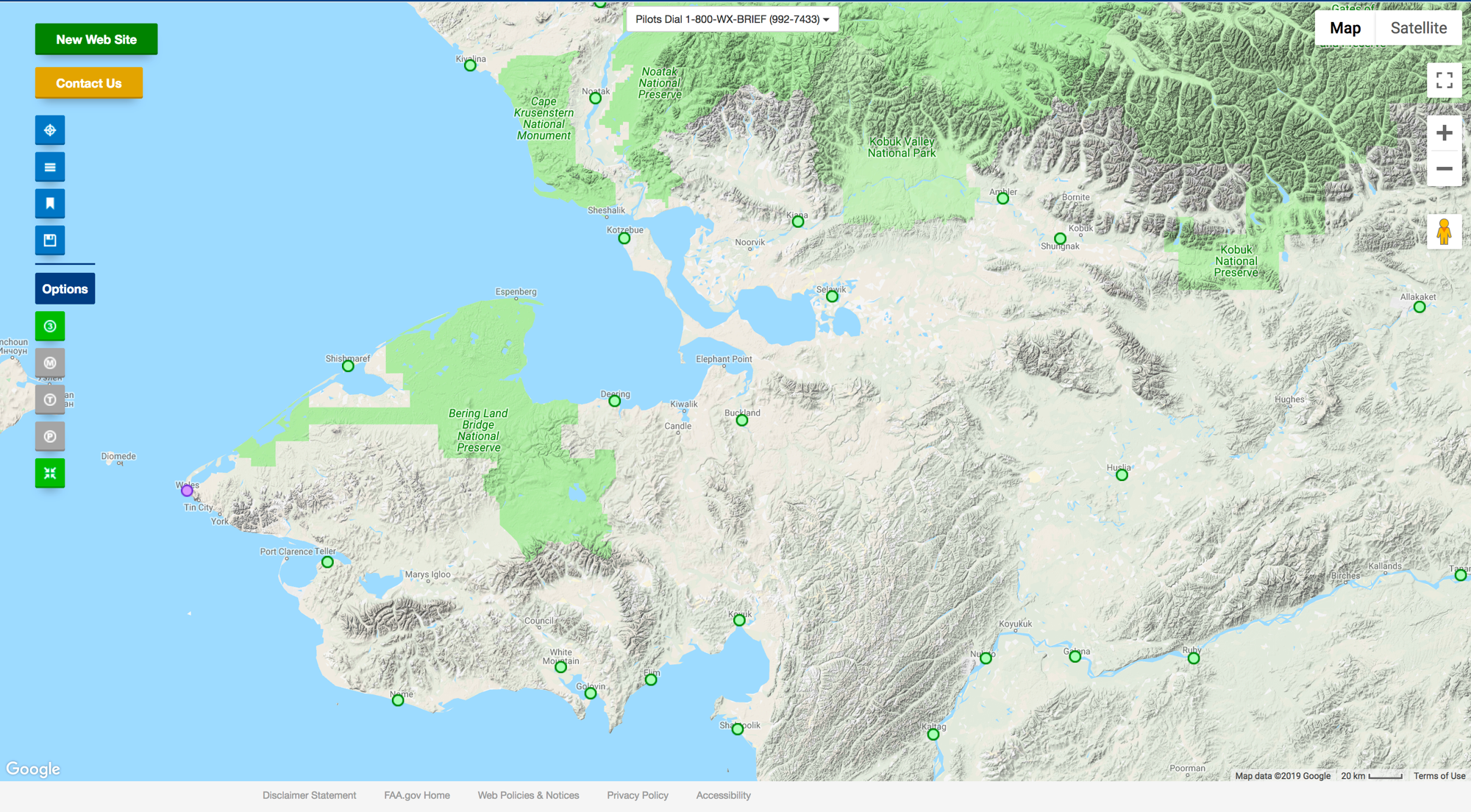 FAA Camera Locations
9 July 2019/DOY 190Seward Peninsula Revisit
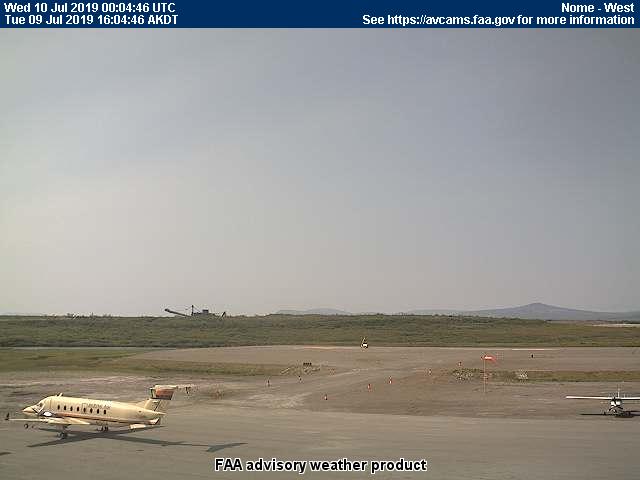 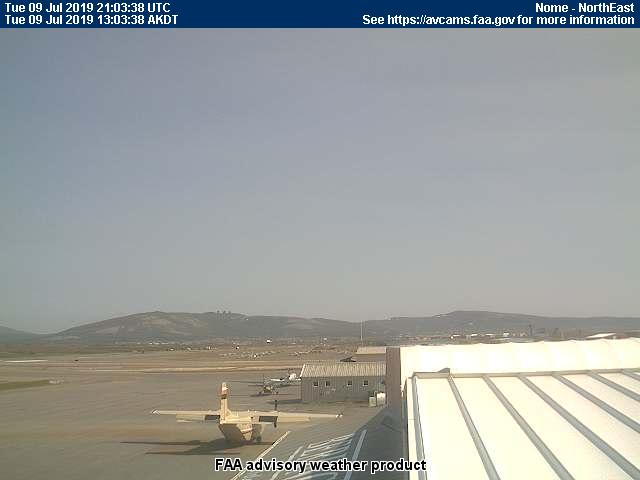 Leg 1
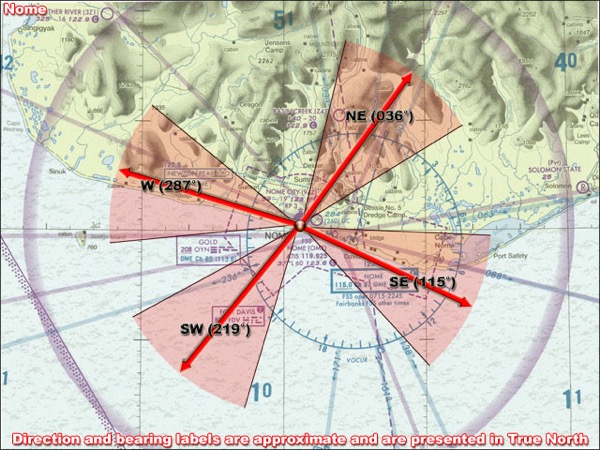 Update
West
Northeast
Nome (POME) – 1300 AKDT/2100 UTC
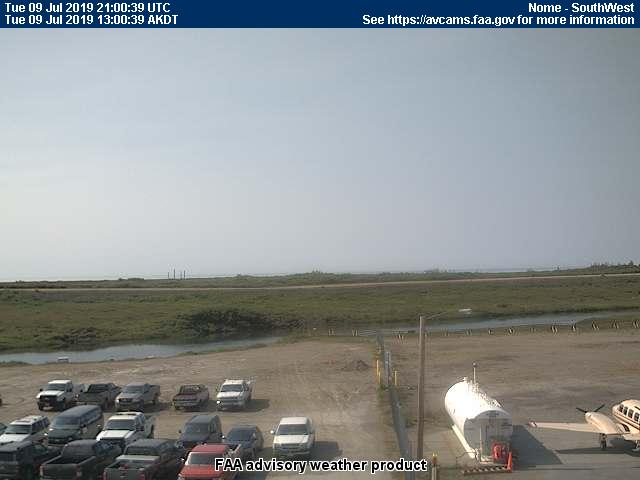 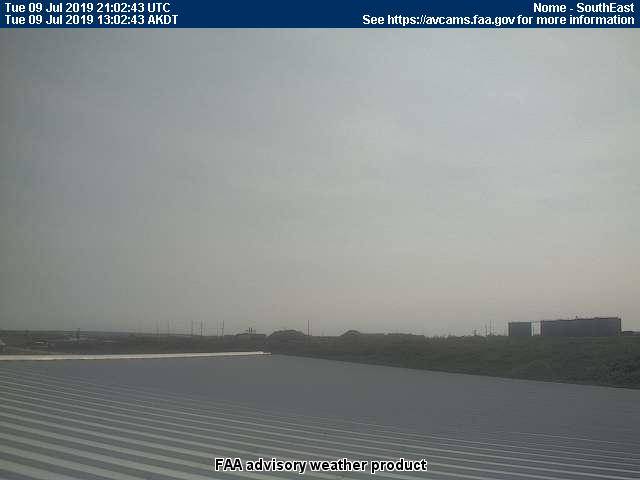 Southwest
Southeast
9 July 2019/DOY 190Seward Peninsula Revisit
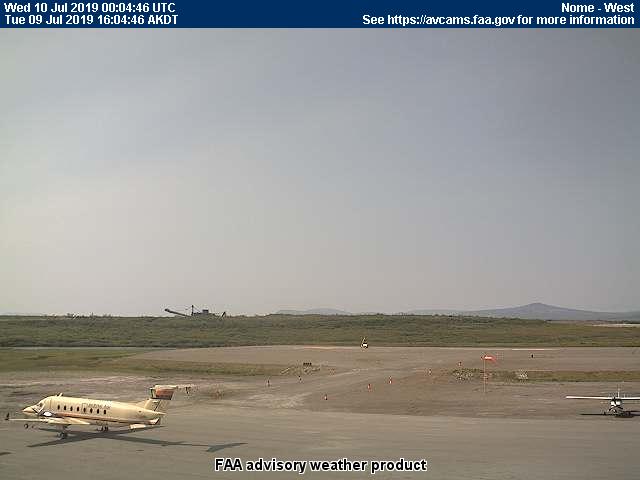 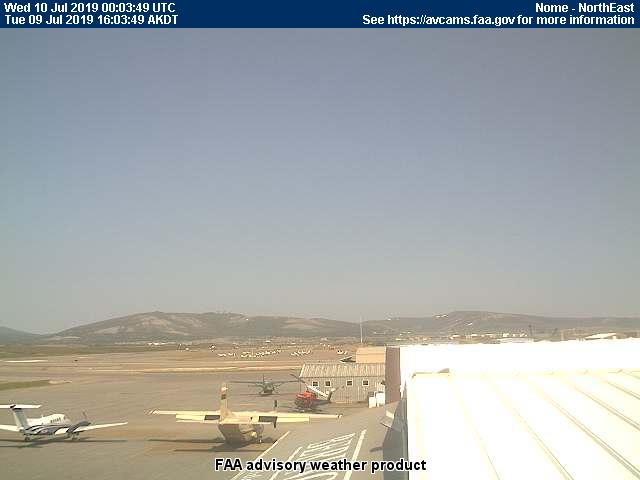 Leg 2
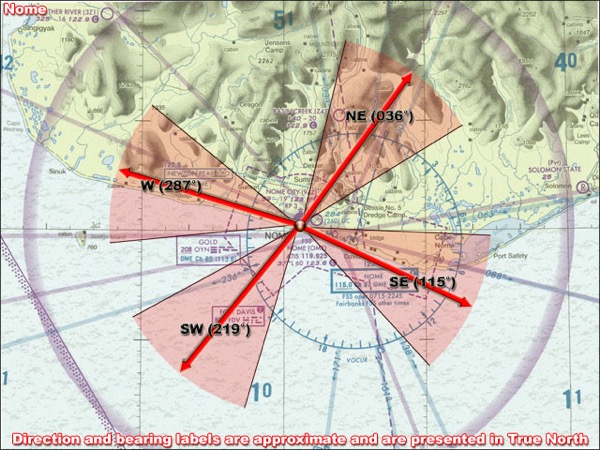 West
Northeast
Nome (POME) – 1604 AKDT/0004 UTC
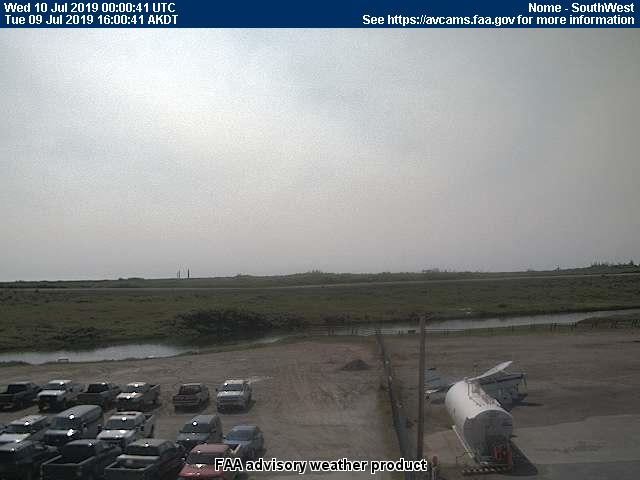 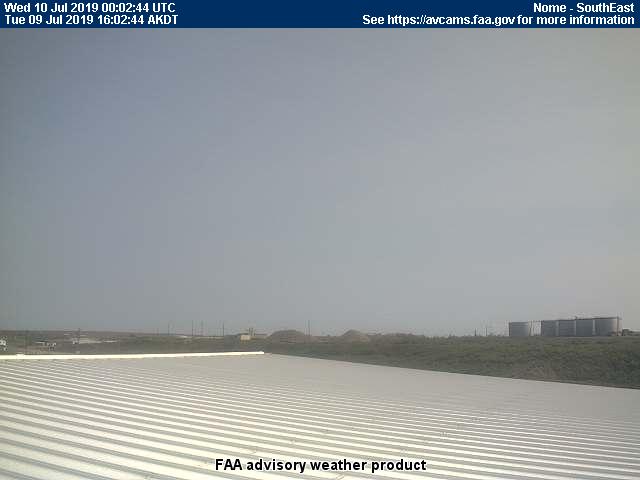 Southwest
Southeast
[Speaker Notes: Haze noticeable in the late afternoon images]
9 July 2019/DOY 190Seward Peninsula Revisit
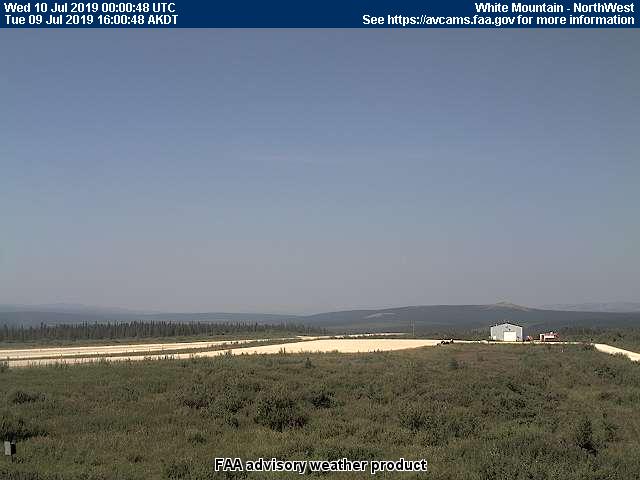 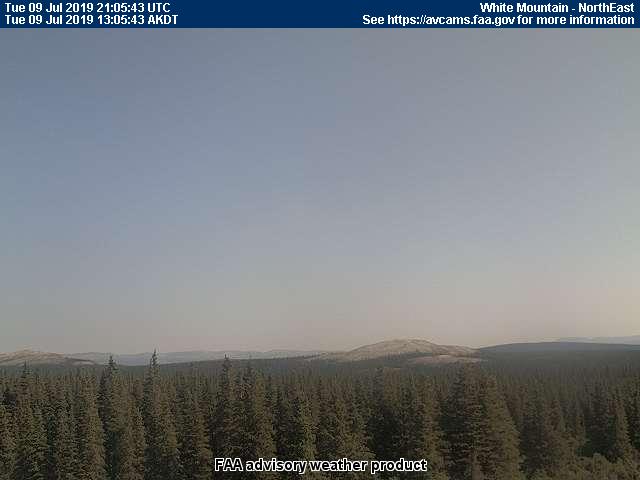 Leg 1
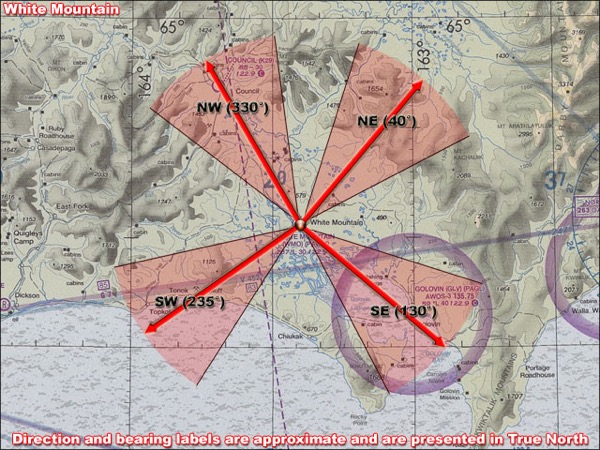 Update
Northwest
Northeast
White Mountain – 1305 AKDT/2105 UTC
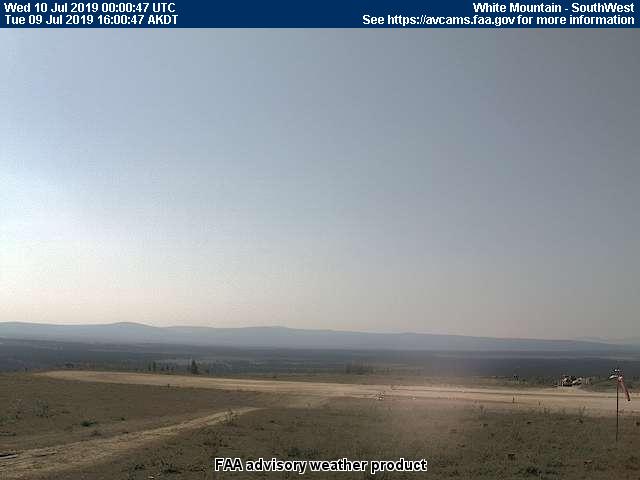 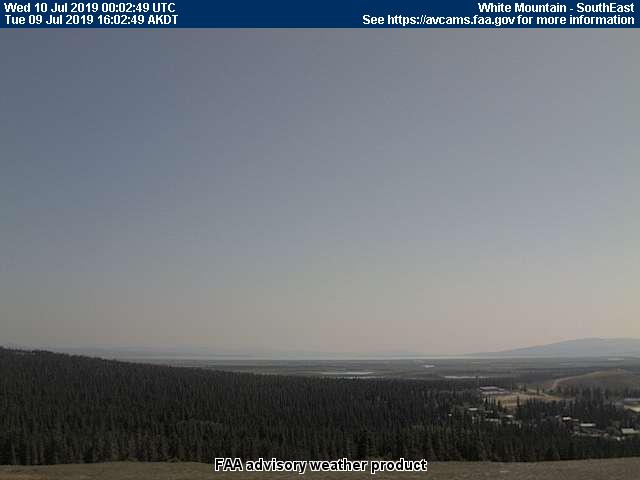 Southwest
Southeast
9 July 2019/DOY 190Seward Peninsula Revisit
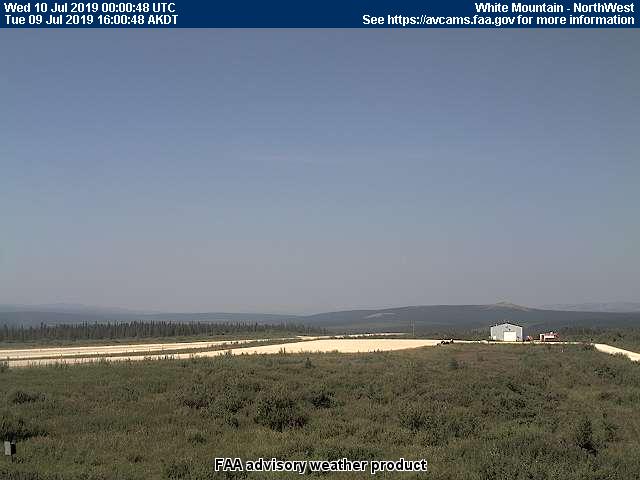 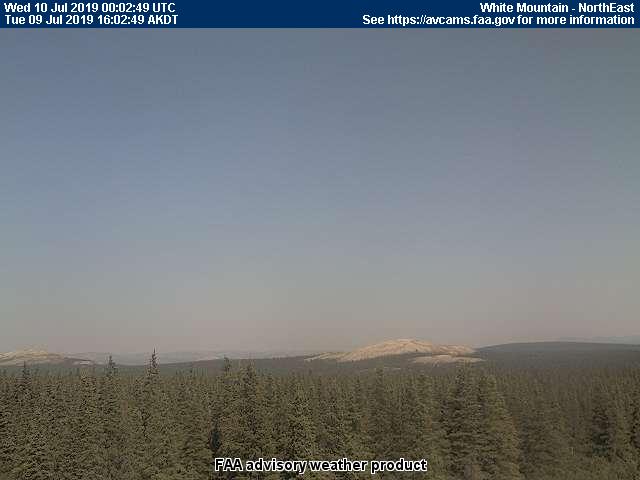 Leg 2
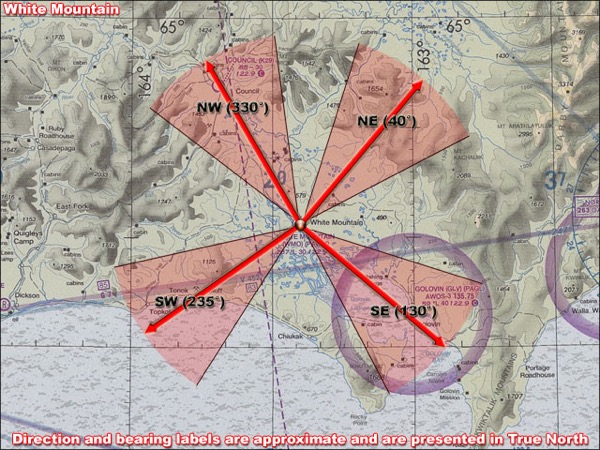 Northwest
Northeast
White Mountain – 1600 AKDT/0000 UTC
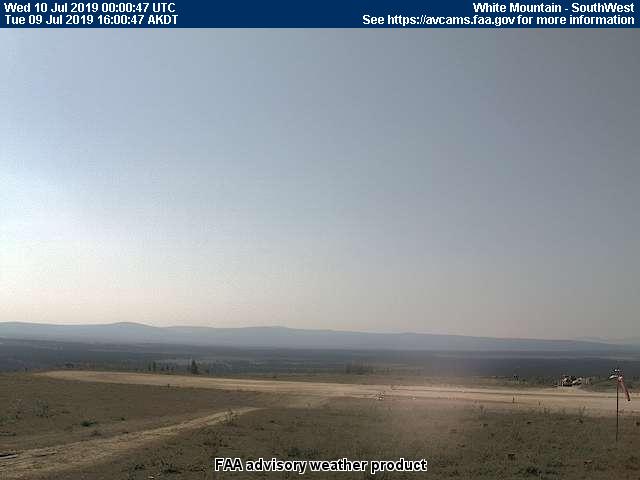 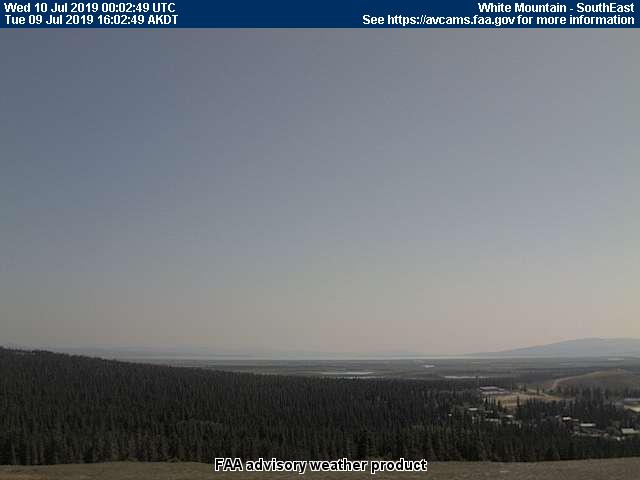 Southwest
Southeast
9 July 2019/DOY 190Seward Peninsula Revisit
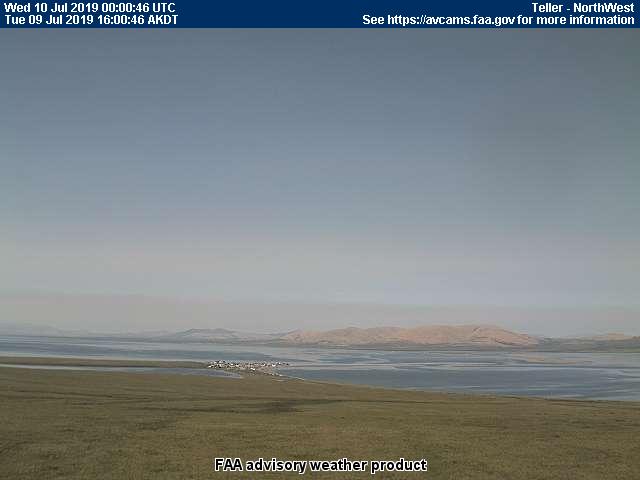 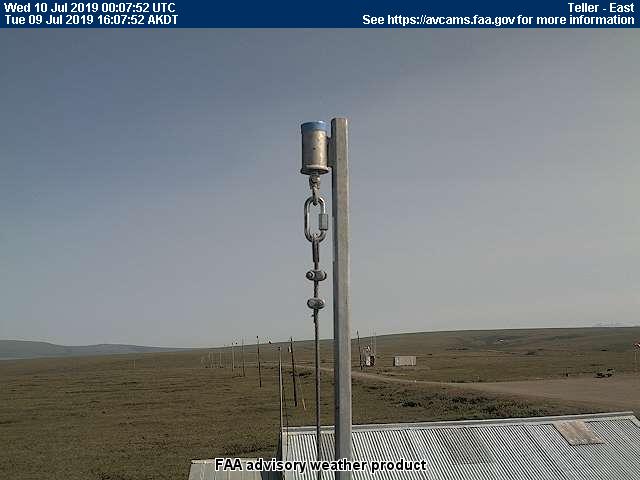 Leg 2
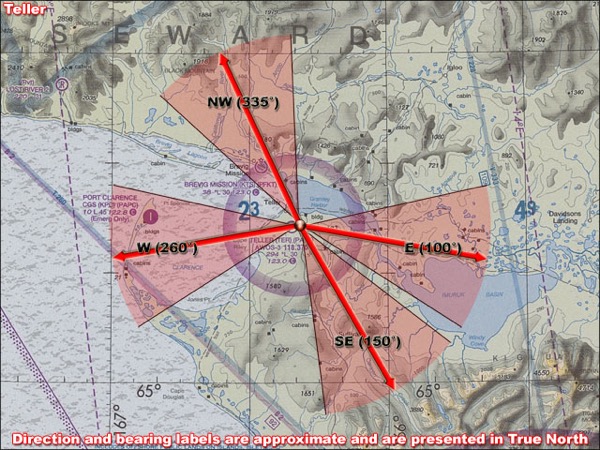 East
Northwest
Teller (TER) – 1600 AKDT/0000 UTC
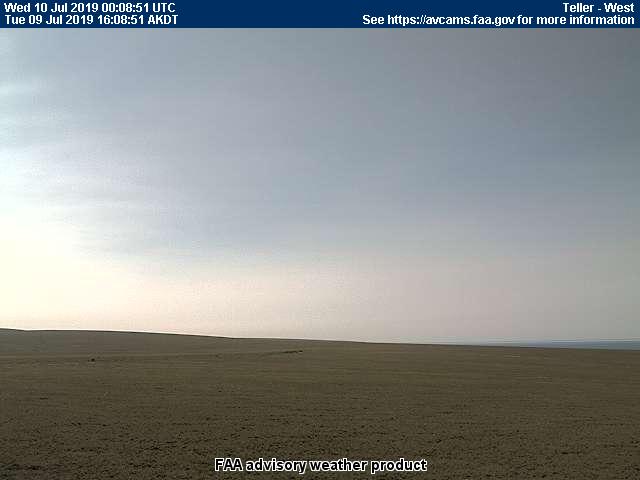 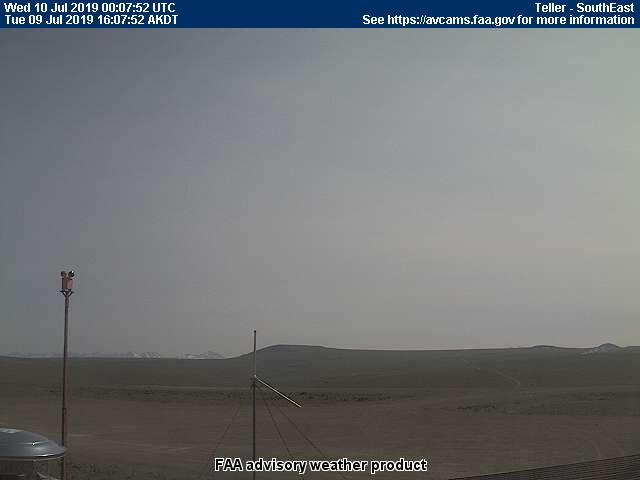 West
Southeast
[Speaker Notes: Haze seen in the eastern images]